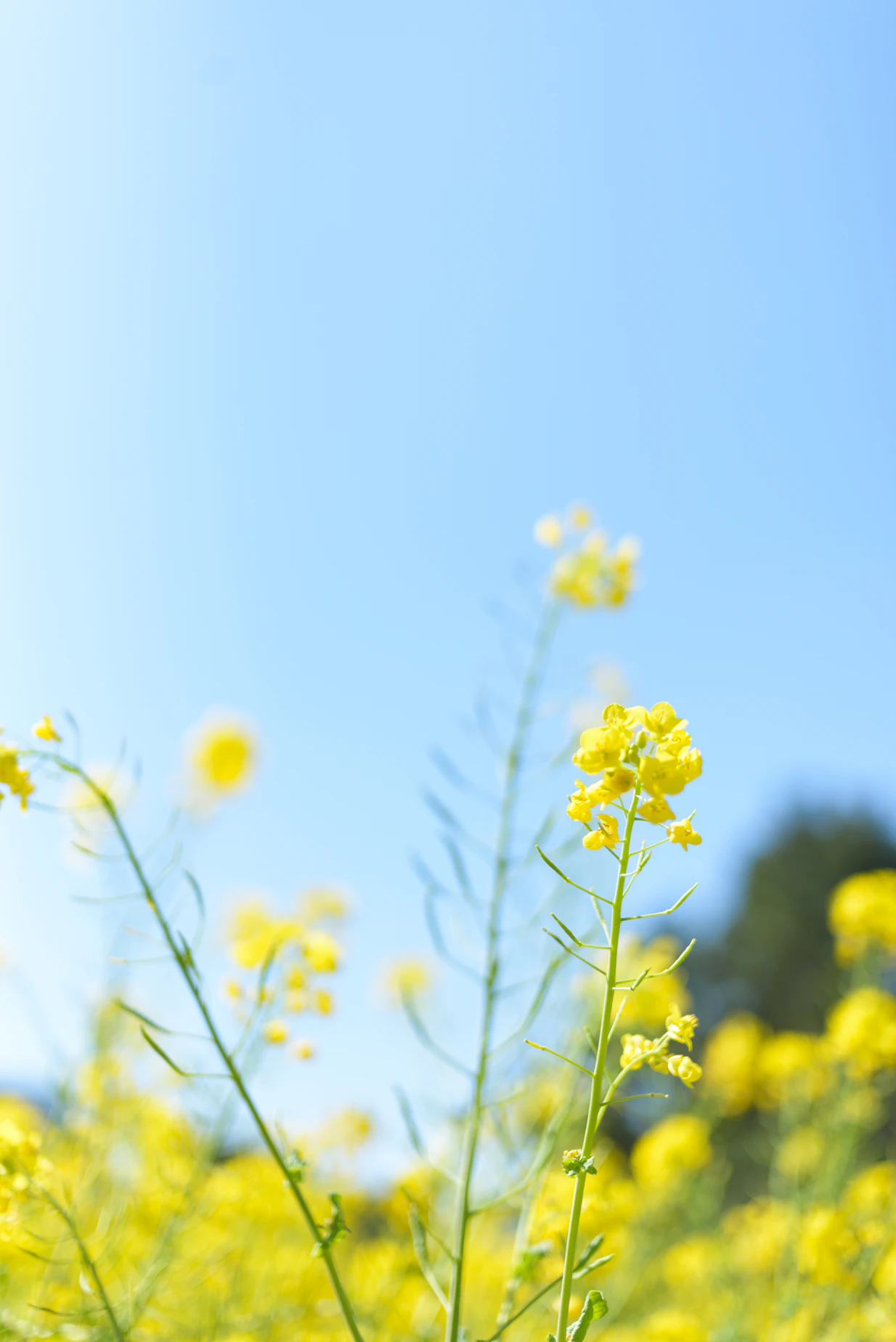 Nursery Summer 1 News
We will be encouraging the children to read every day. Please listen to your children read at home or access Bug Club.
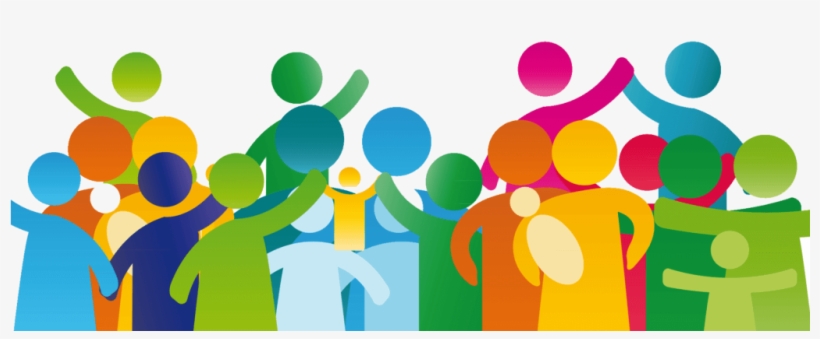 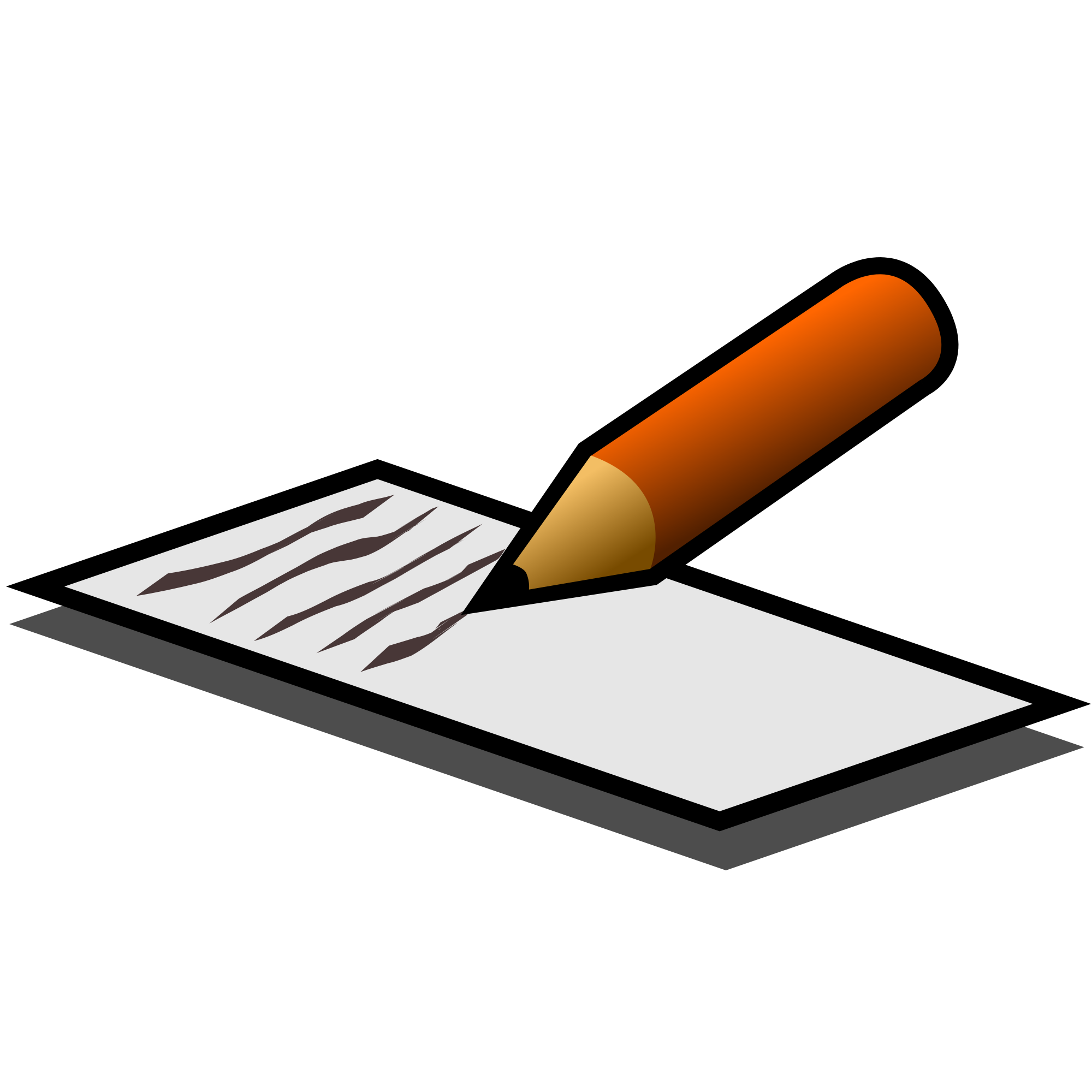 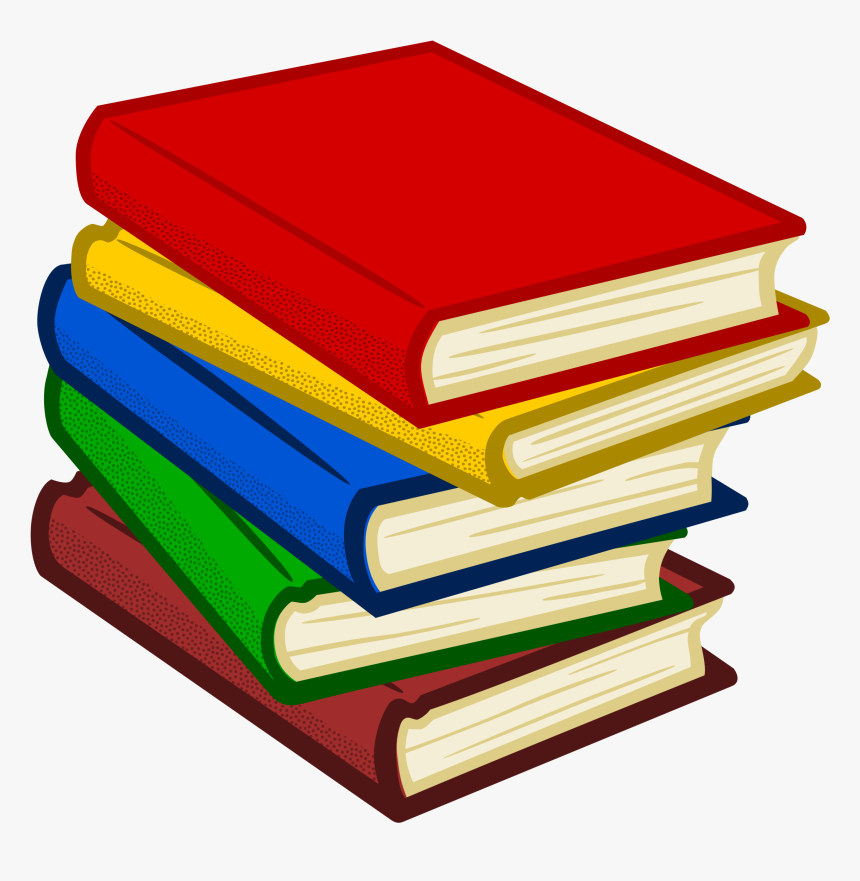 Adults at Home: We need YOU!
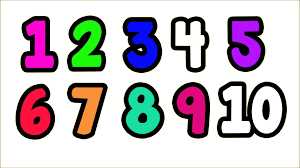 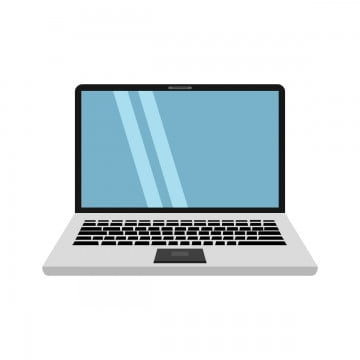 .
We will be encouraging the children to read every day alongside a grown up in our setting. Please read with your child at home every day, if possible.
Tapestry is an online journal to help record all the learning and fun of children's early years education. Log in to see some of your child`s special moments during the week.
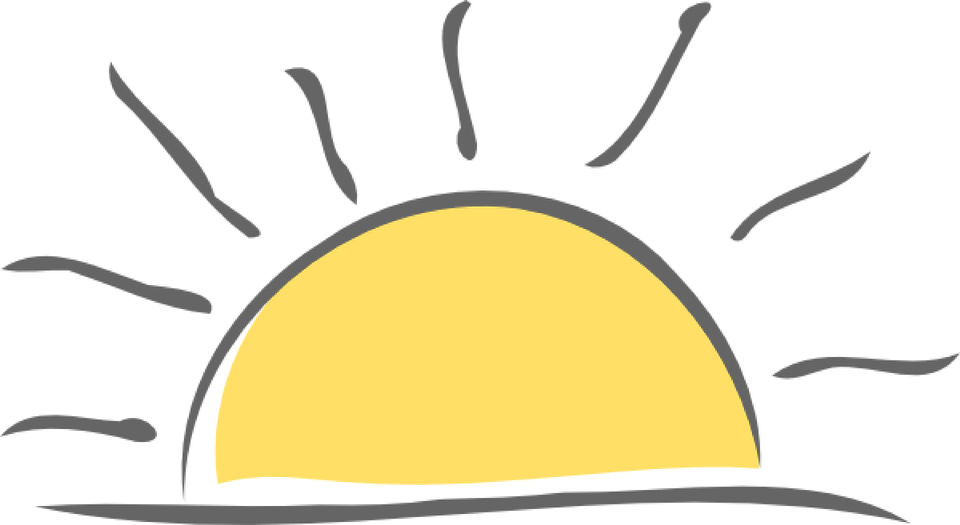 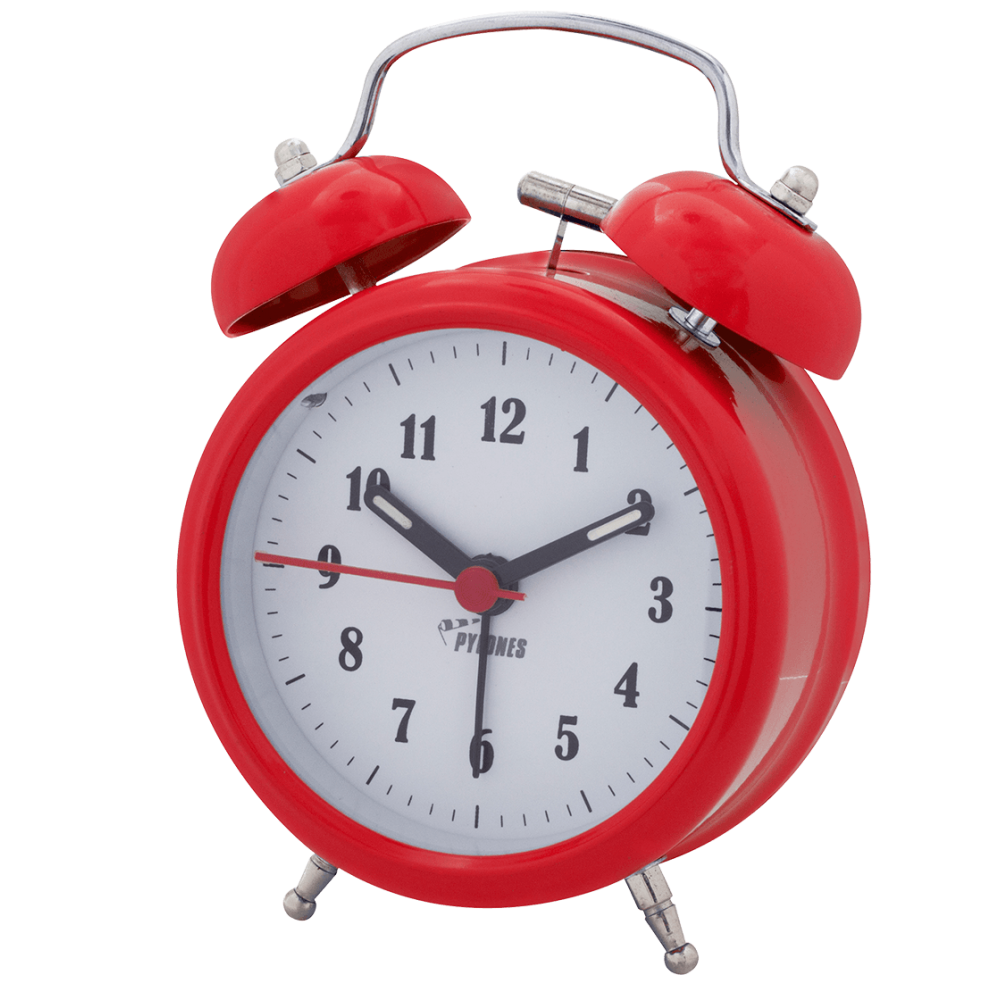 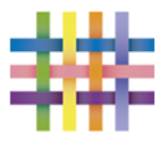 Tapestry
Early Bird
Name writing
 
When you arrive at school you will find your writing book and practise your name daily.
You can contact us via info@vpaleeds.co.uk and follow us on Facebook and Twitter for regular updates!
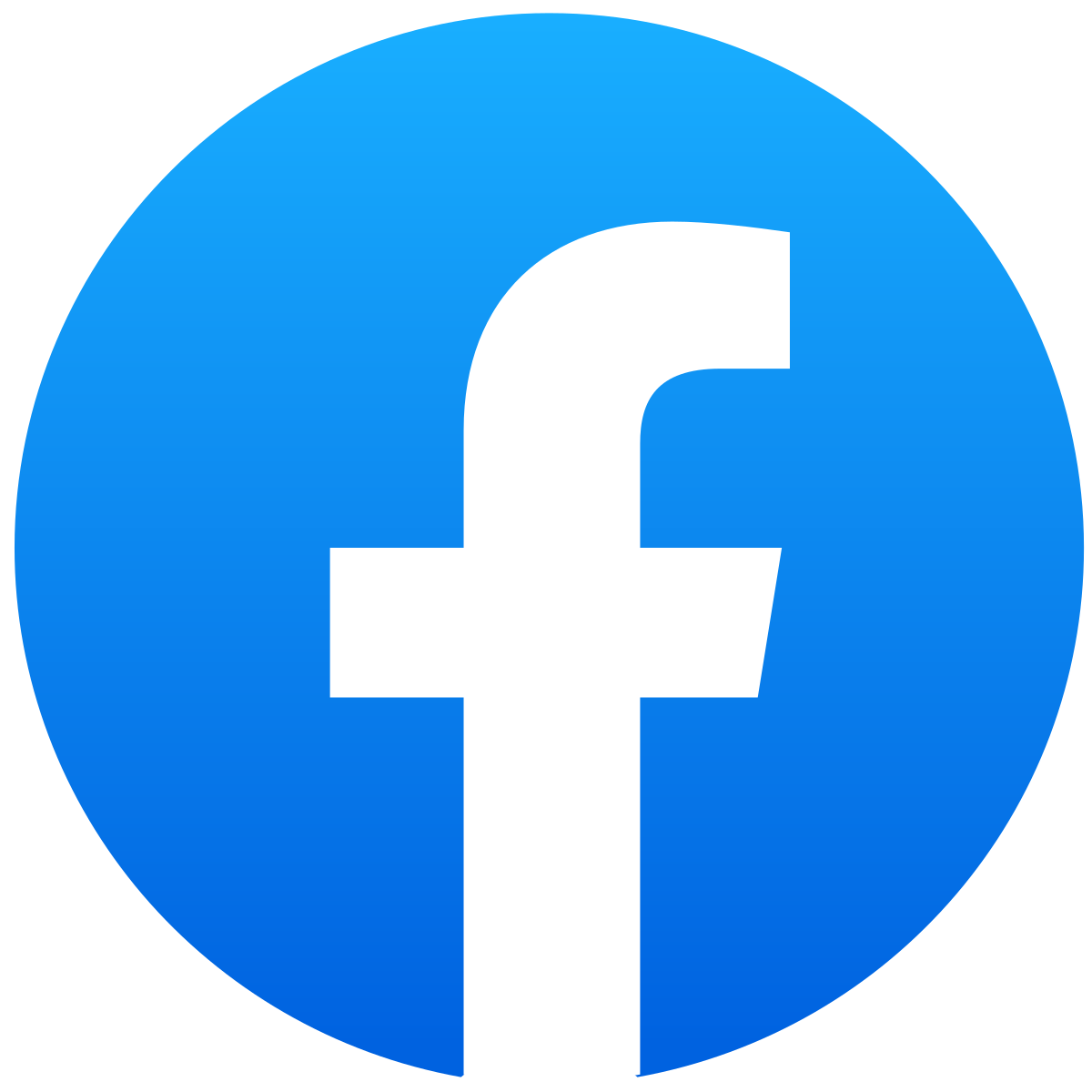 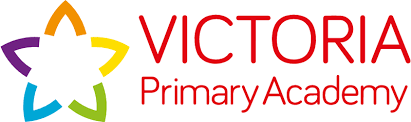 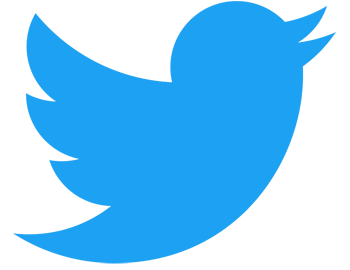 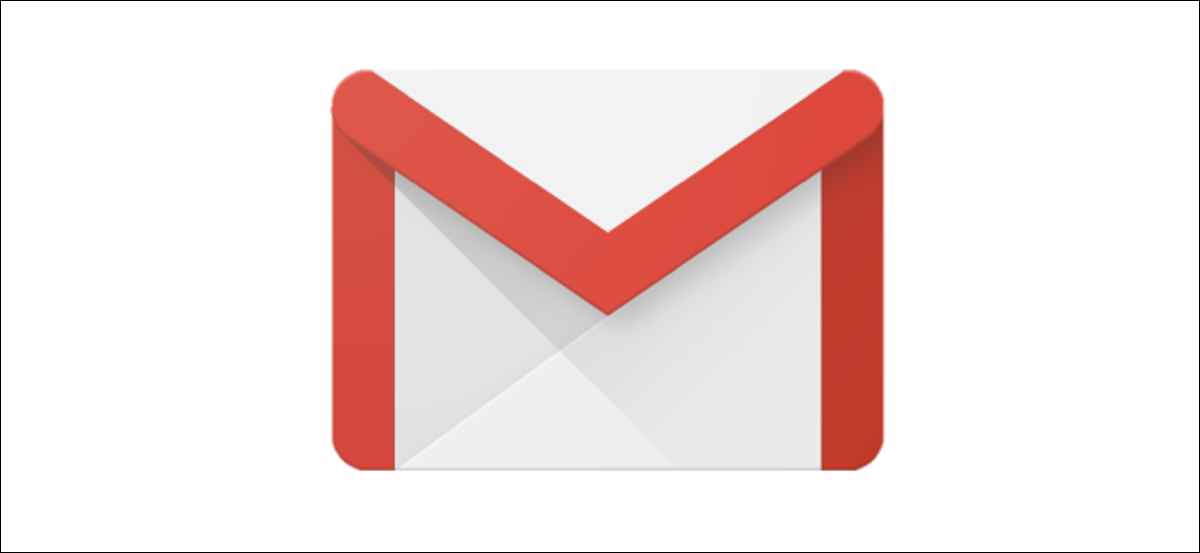